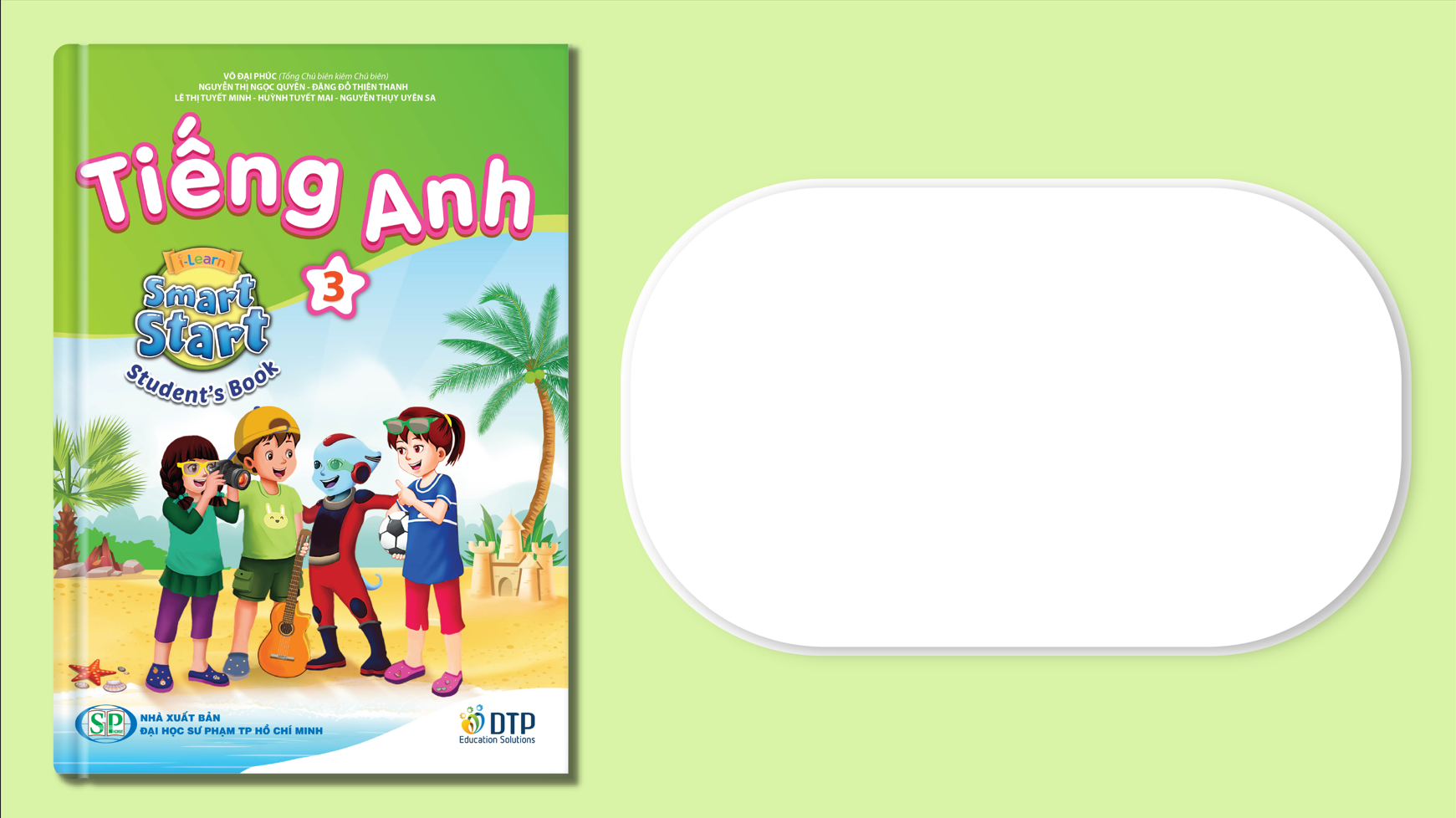 Unit 5: Sports and hobbies
Lesson 1.2
Page 69
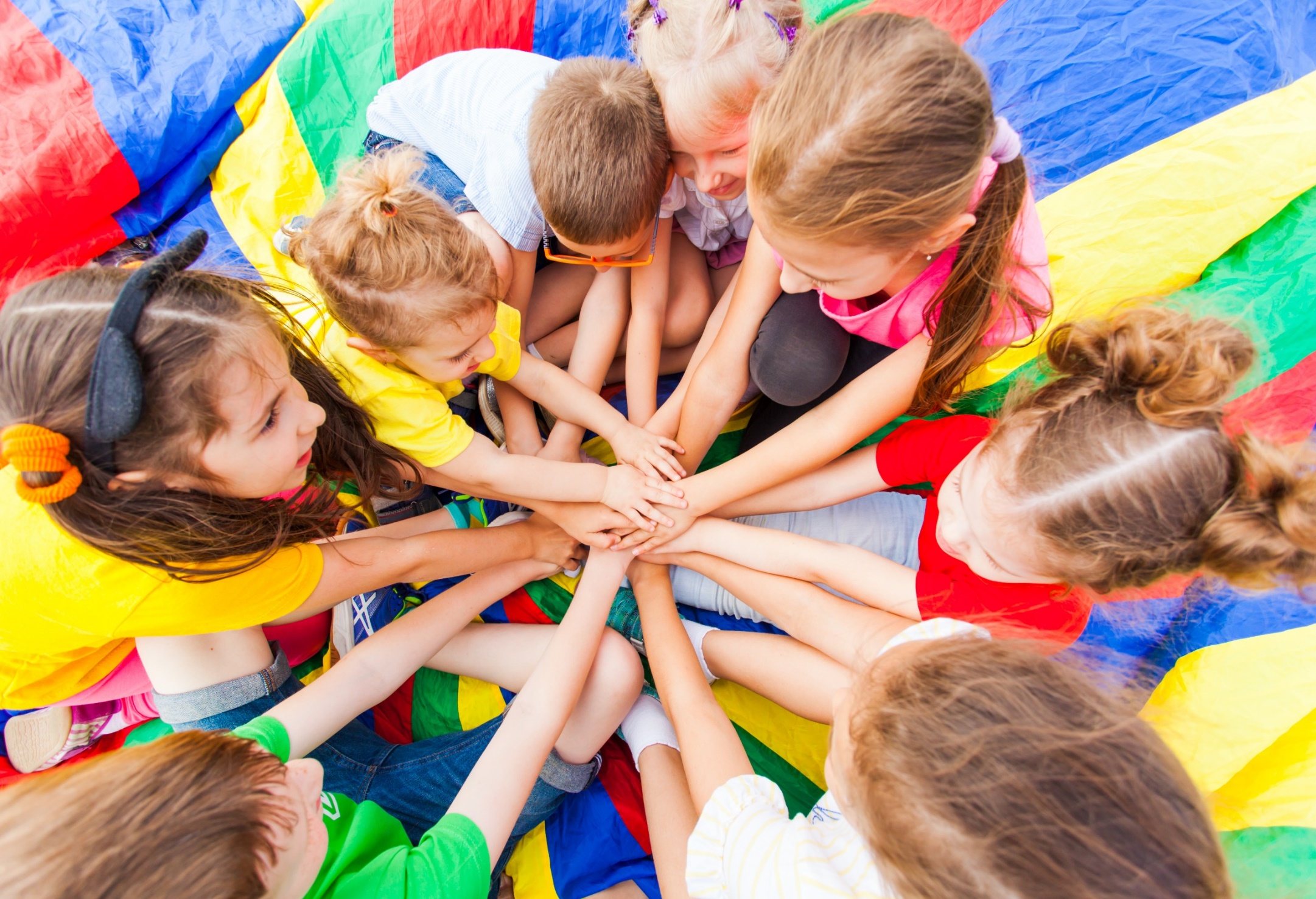 WARM-UP
Vocabulary Review
iodmbntan
cosrec
tsnnie
ovlblylale
absletbakl
It’s time to learn …
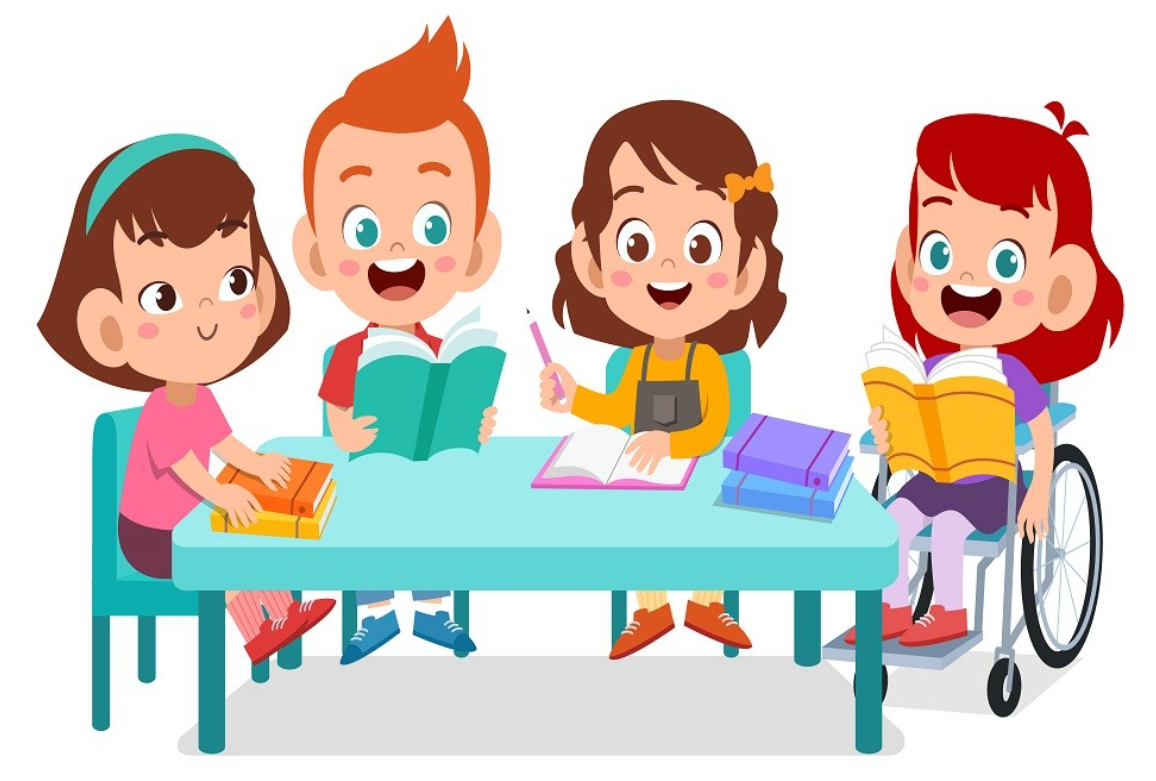 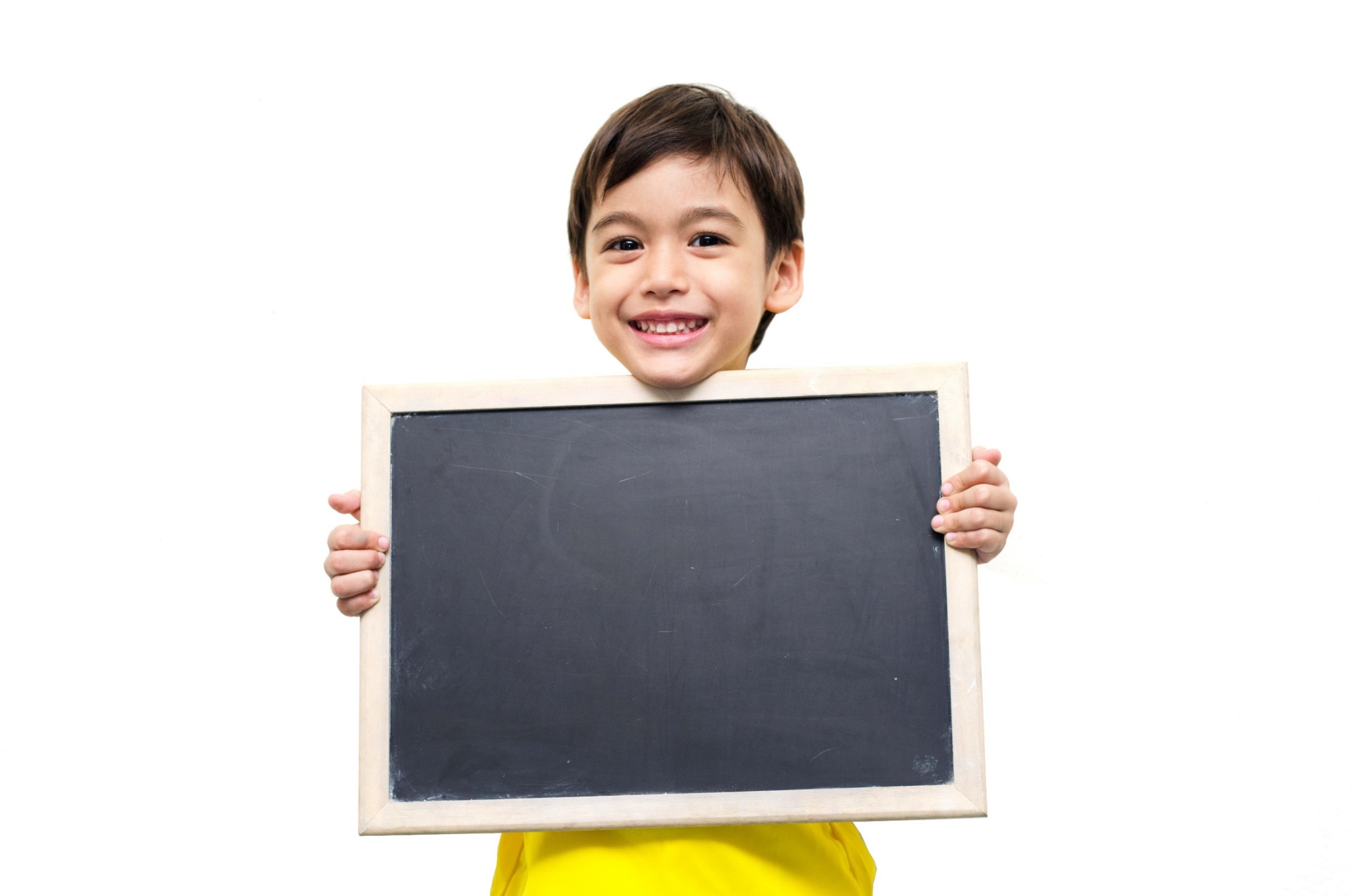 Listening
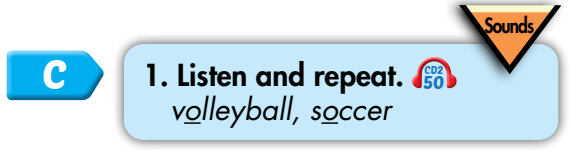 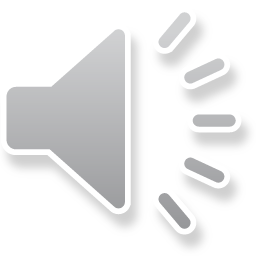 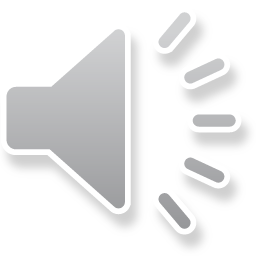 /ɑː/
volleyball
soccer
Click on each word to hear the sound.
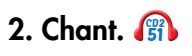 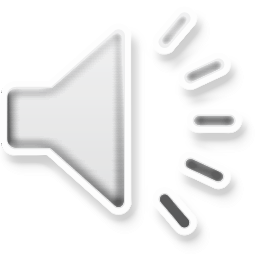 /ɑː/, /ɑː/, /ɑː/,/ɑː/, /ɑː/, /ɑː/,volleyball, soccer,/ɑː/, /ɑː/, /ɑː/.
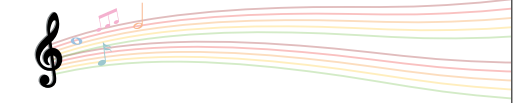 /ɑː/, /ɑː/, /ɑː/,
/ɑː/, /ɑː/, /ɑː/,
volleyball, soccer,
/ɑː/, /ɑː/, /ɑː/.
Click to follow the lyrics.
Do a similar chant. 🎤
Click on the circle to open the chant
/ɑː/
🎤
🎤
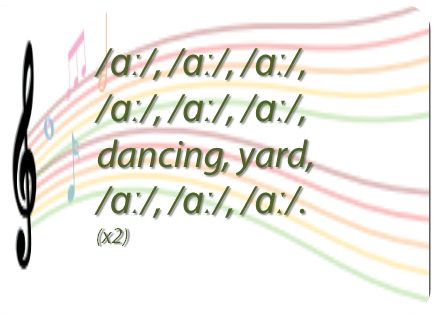 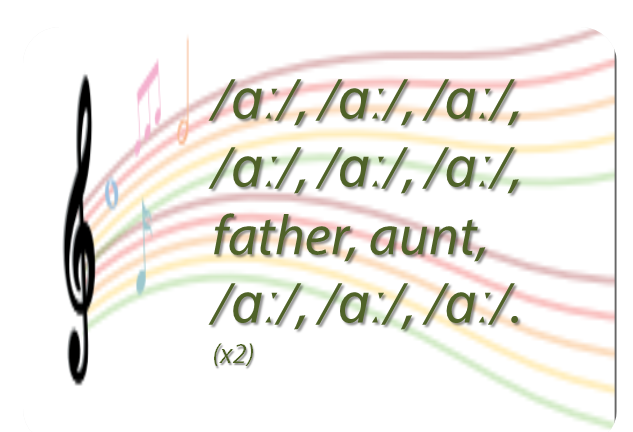 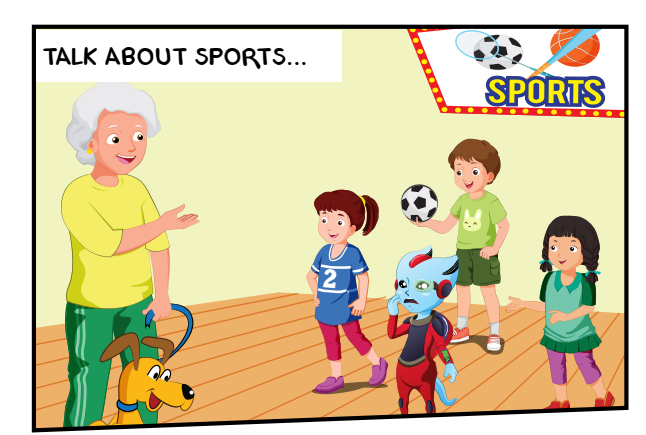 Who is she?
1
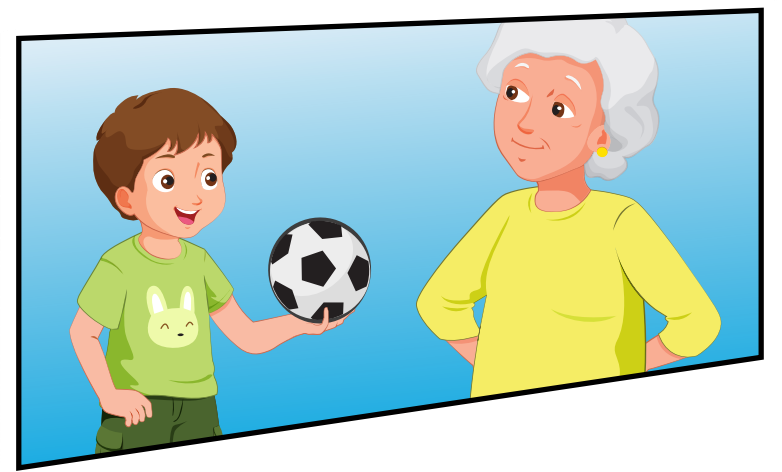 Are they talking about soccer?
2
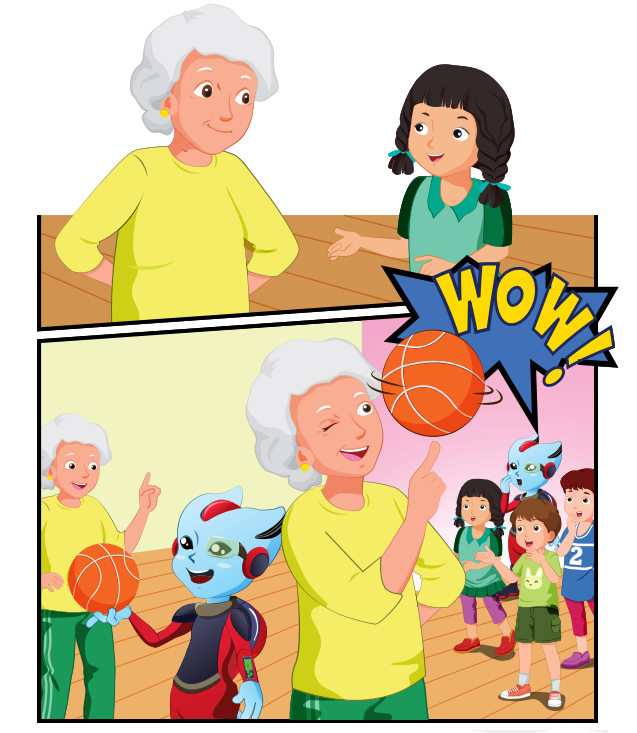 What are they talking about?
3
What is Grandma doing ?
4
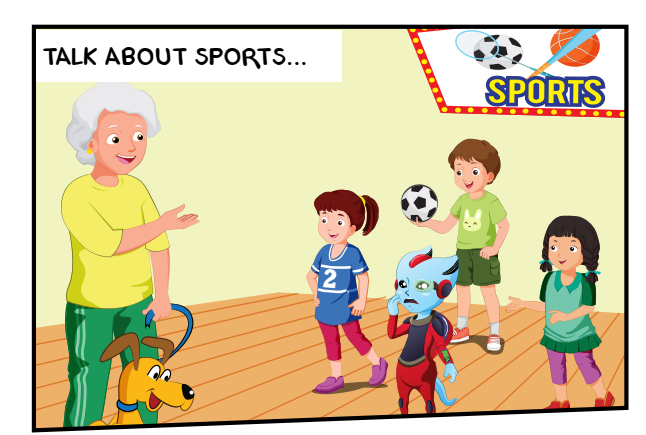 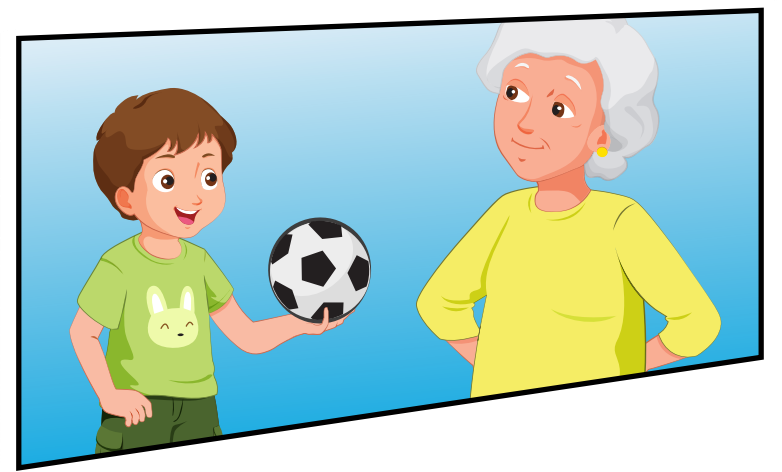 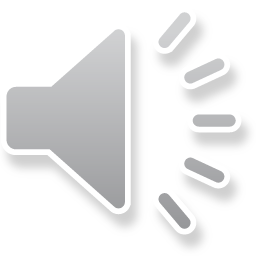 2
1
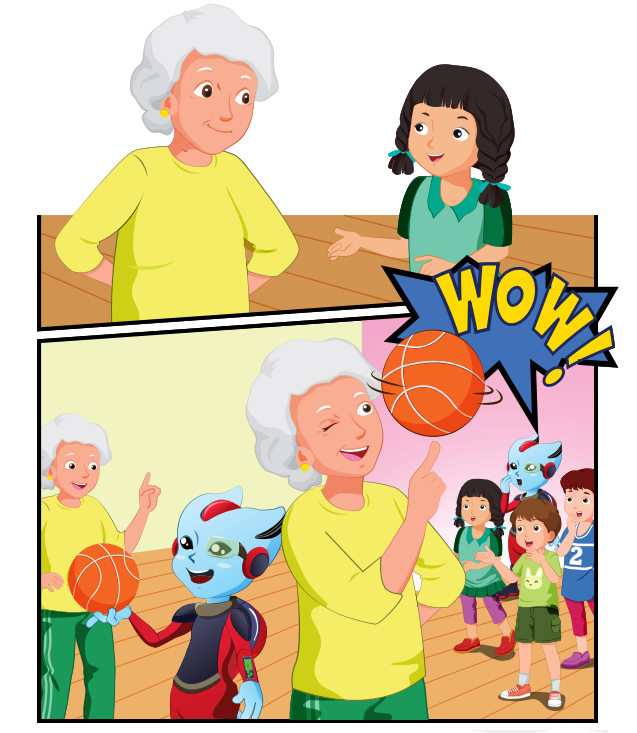 3
1. Grandma: Lucy, can you play badminton?Lucy: Yes, I can, Grandma.
2. Grandma: Hey, Tom, can you play tennis?Tom: No, I can't
3. Grandma: Mai, can you play volleyball?Mai: Yes, I can. I love volleyball.Grandma: Me too. It's a lot of fun.
4. Grandma: Alfie, can you play basketball?Alfie: No, I can't.Lucy: What about you, Grandma?Grandma: Watch this!Children: Wow!
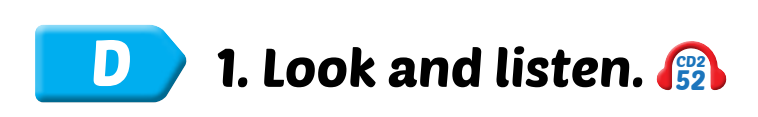 4
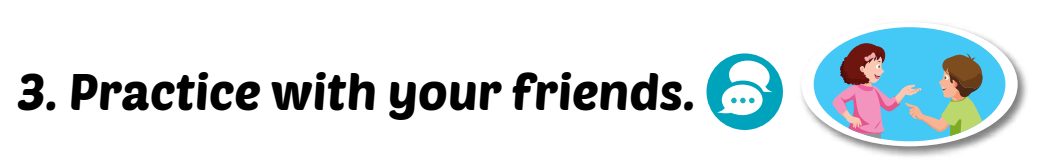 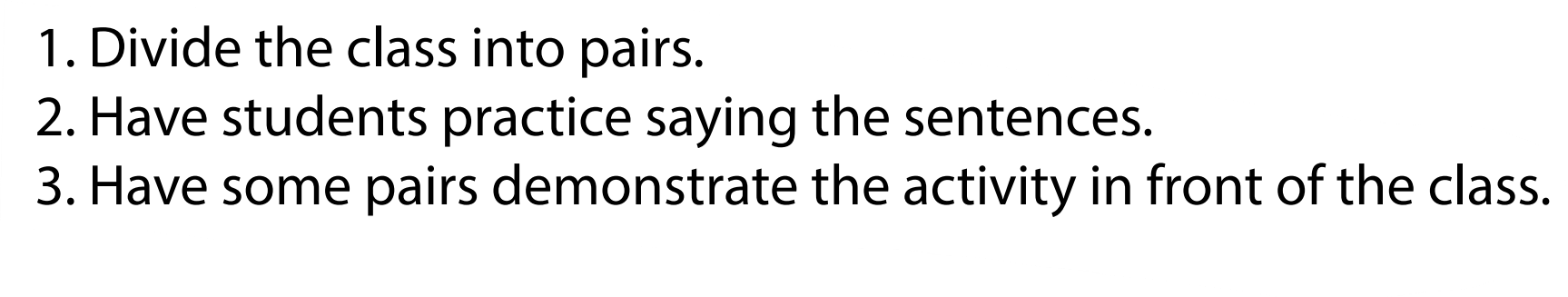 Can you play soccer?
Yes, I can.
/No, I can't.
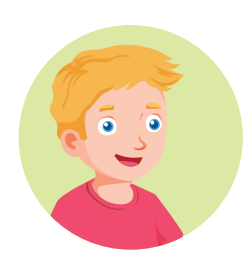 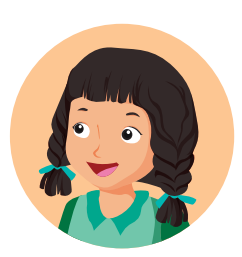 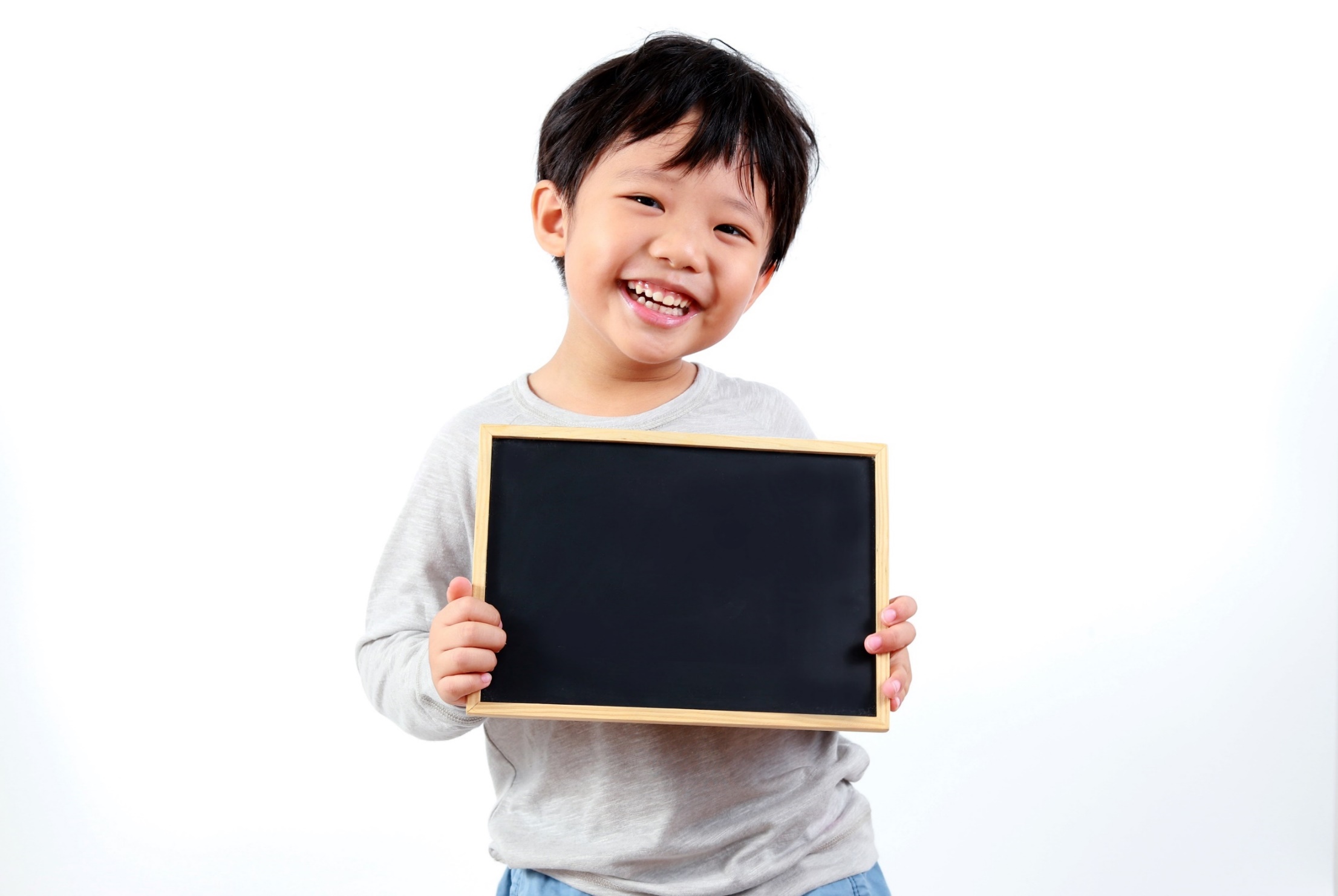 Practice
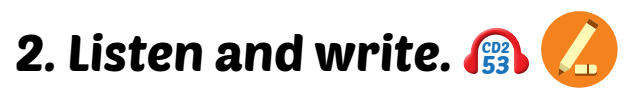 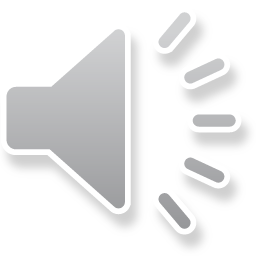 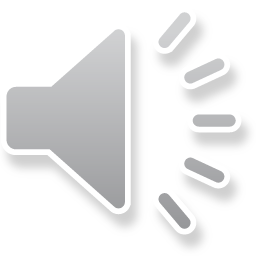 Click on each box to hear the sound.
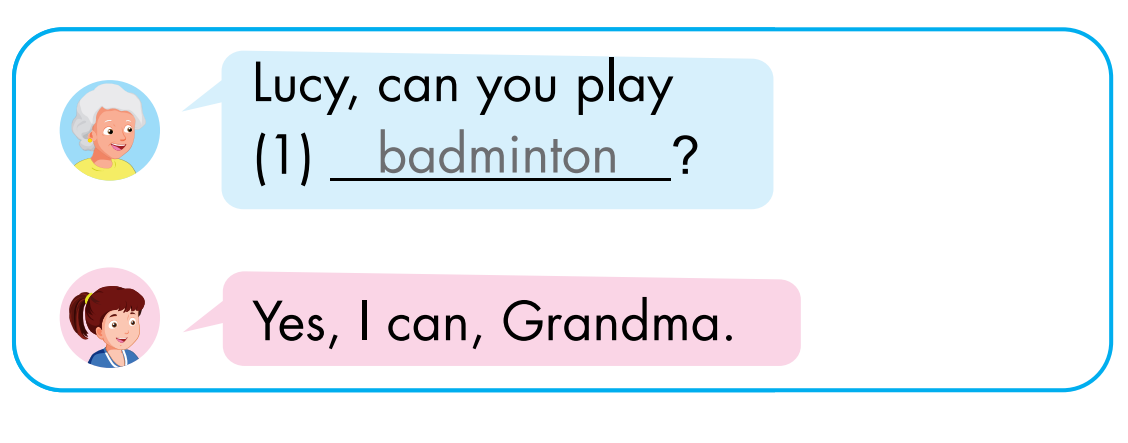 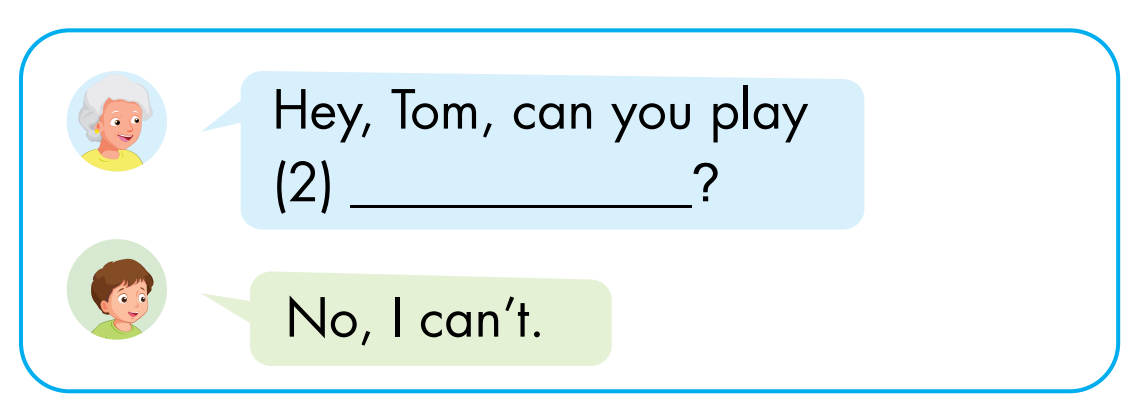 tennis
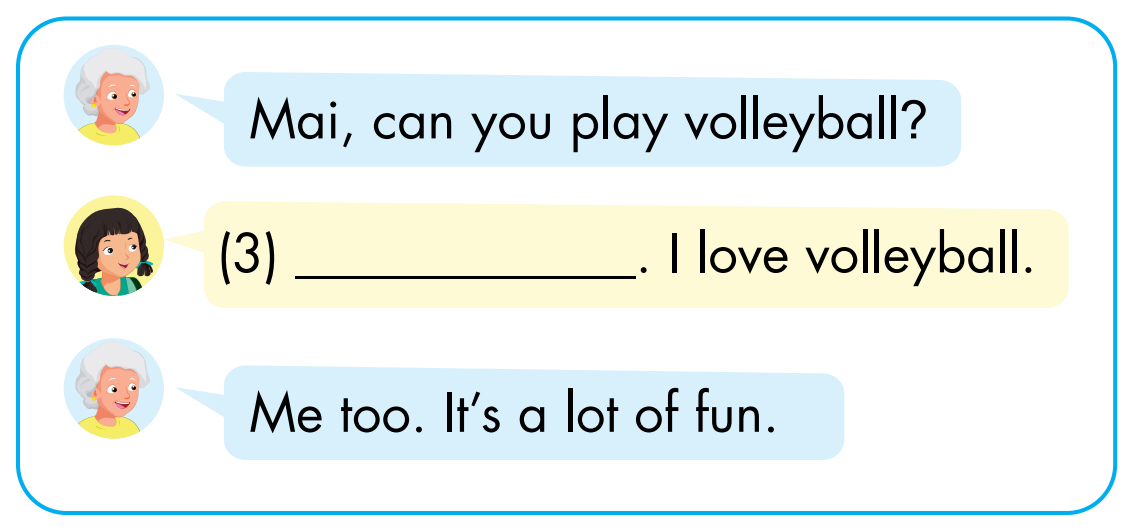 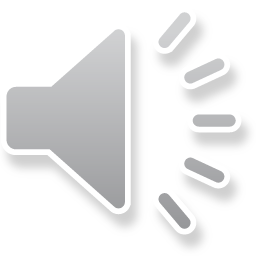 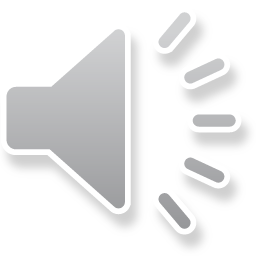 Click on each box to hear the sound.
Yes, I can
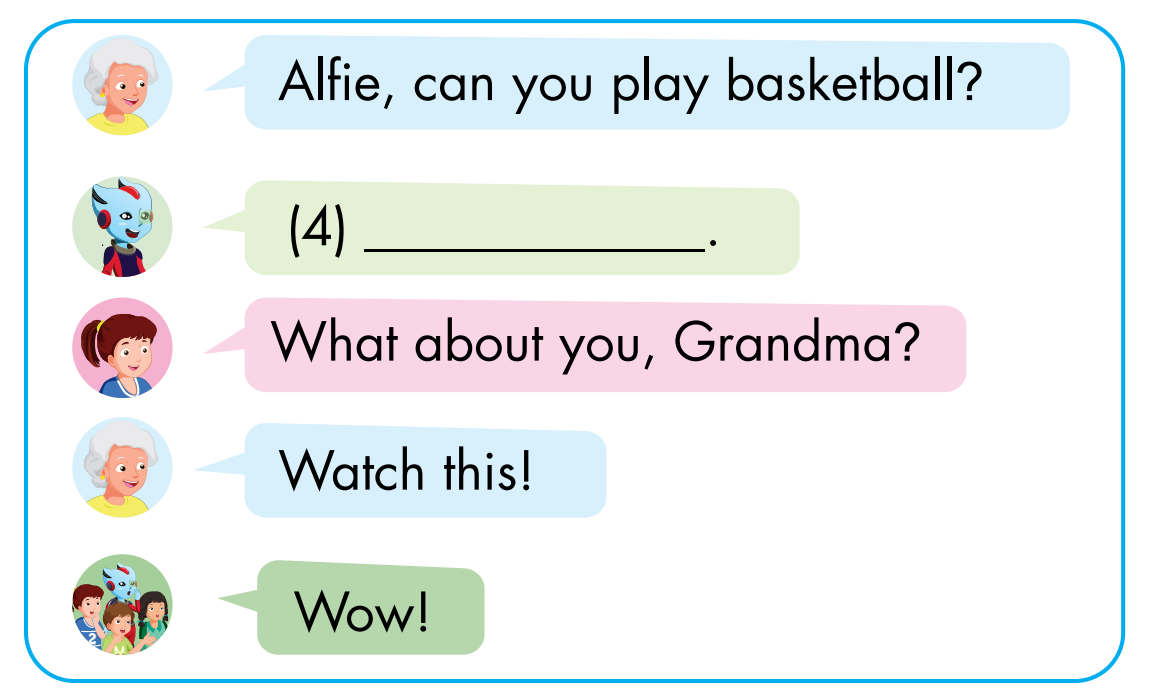 No, I can’t
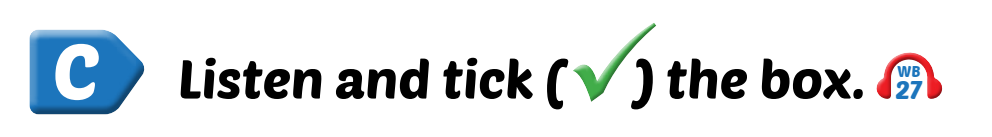 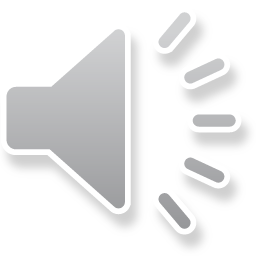 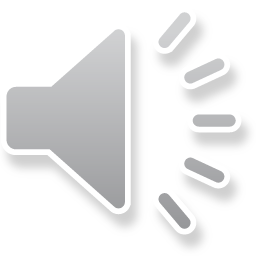 Extra Practice 
WB, page 49.
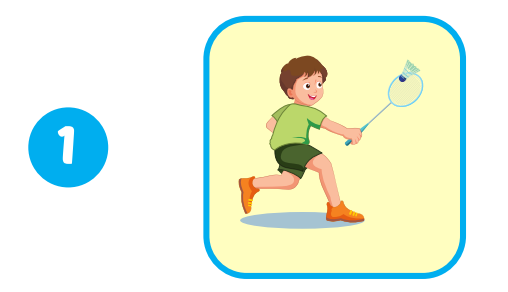 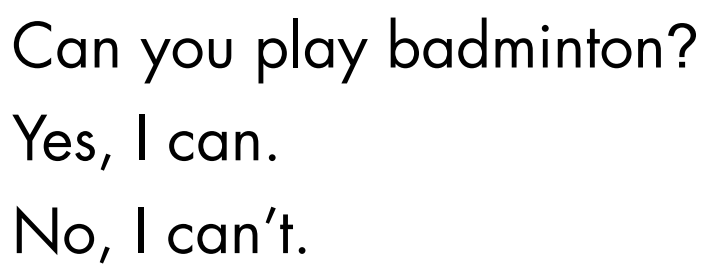 1
✓
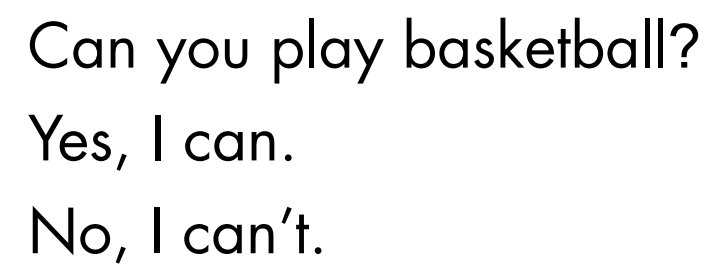 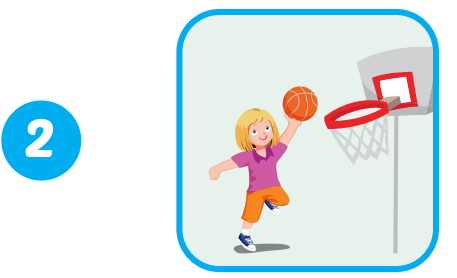 ✓
2
Click on the number to hear the sound.
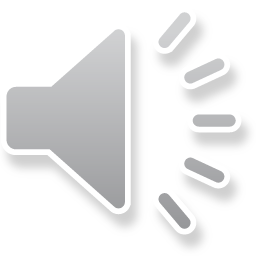 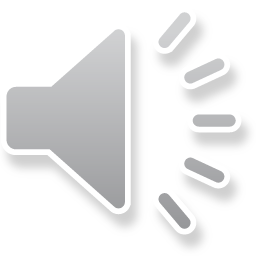 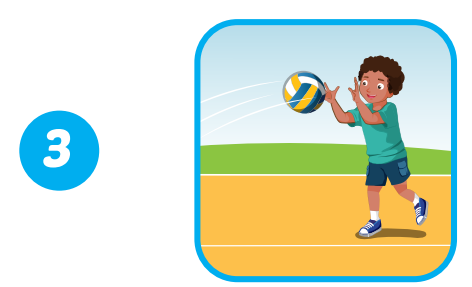 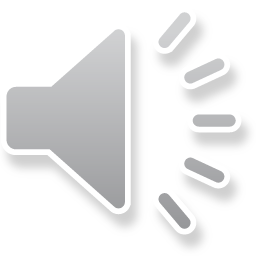 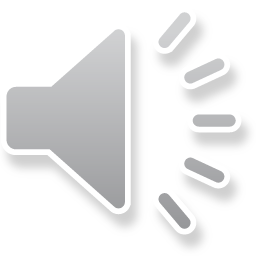 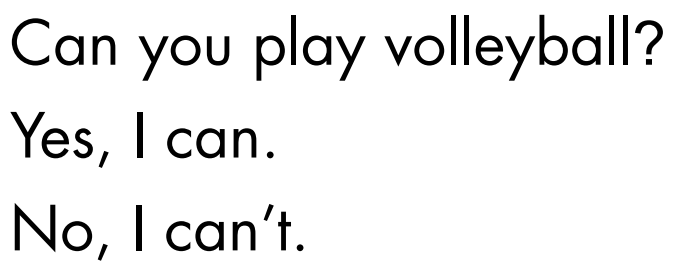 3
✓
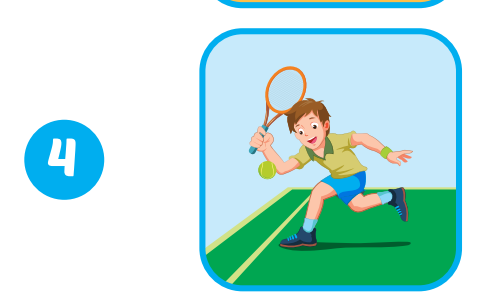 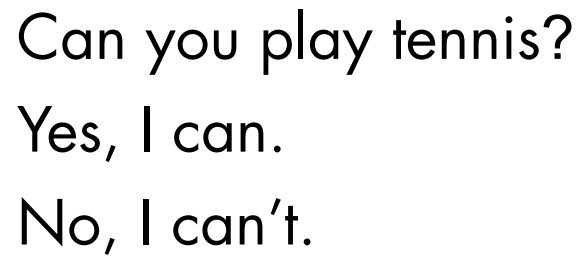 ✓
4
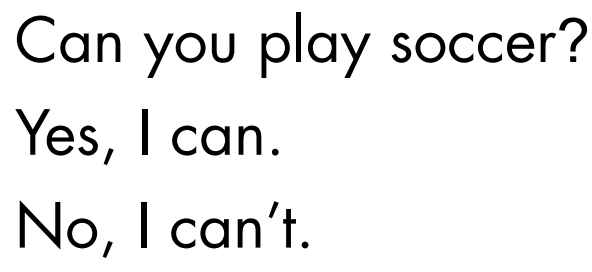 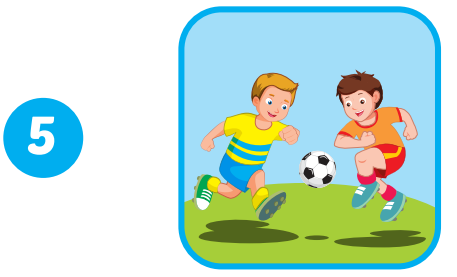 5
✓
Click on the number to hear the sound.
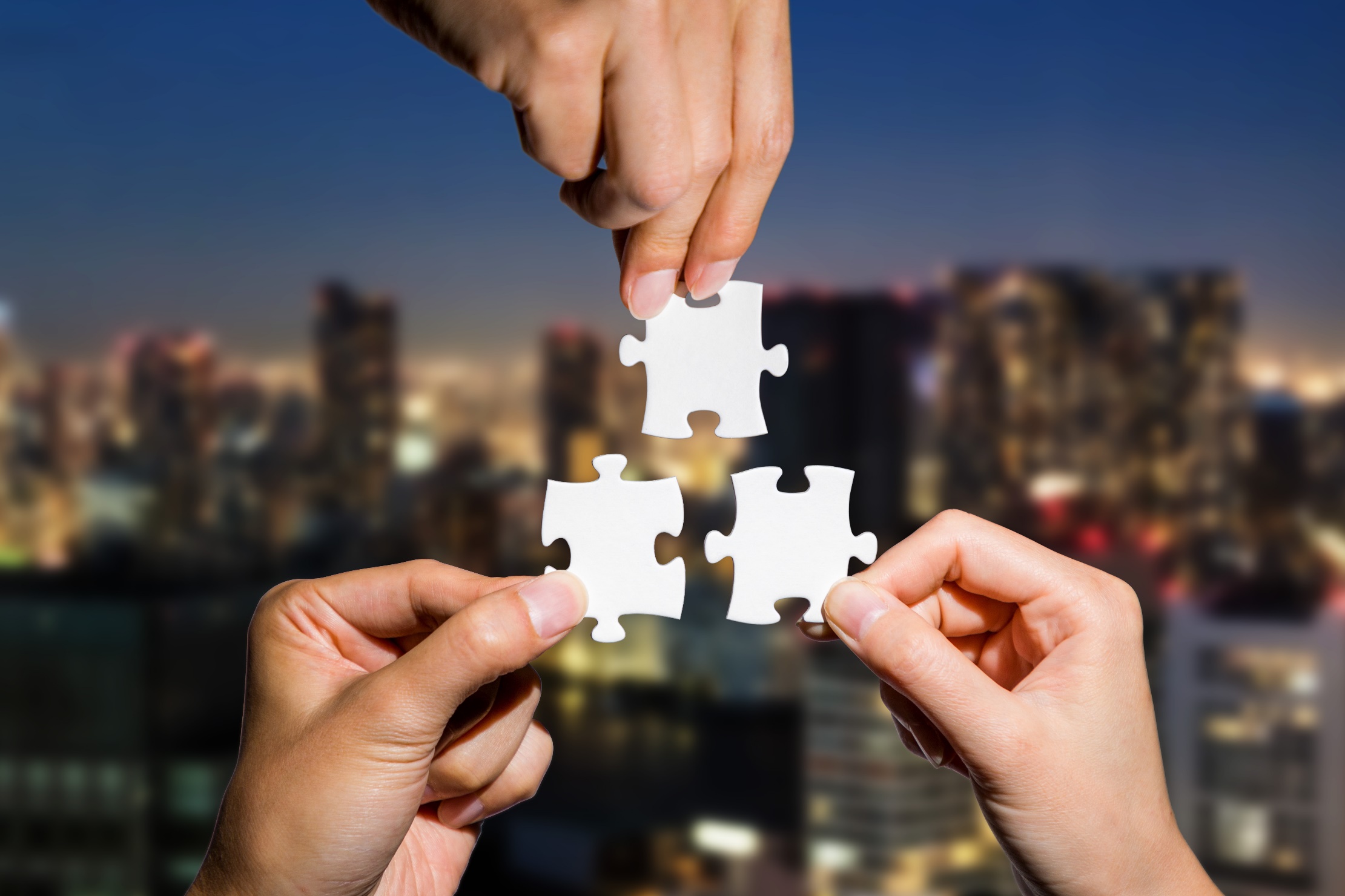 CONSOLIDATION
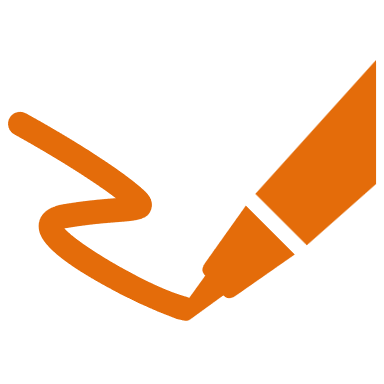 Students draw the following chart in notebooks.
Mai
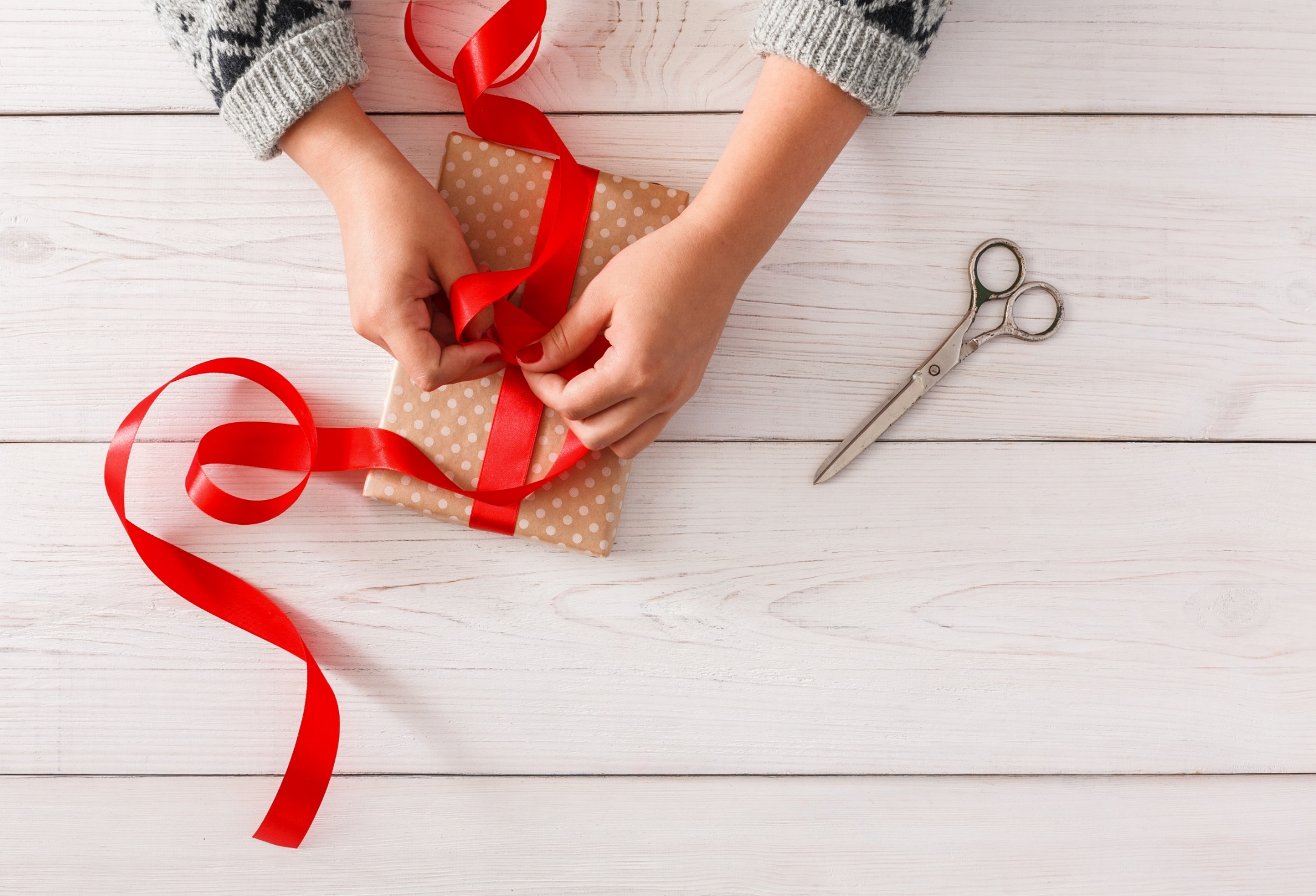 WRAP-UP
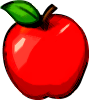 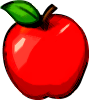 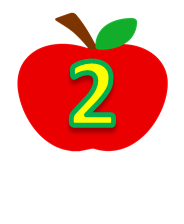 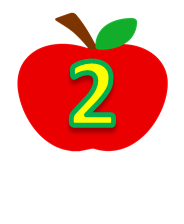 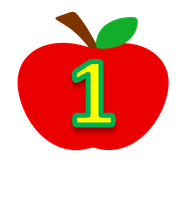 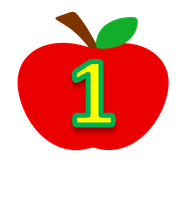 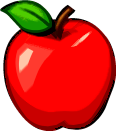 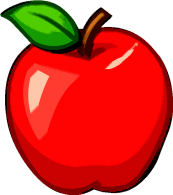 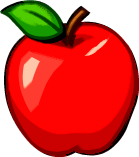 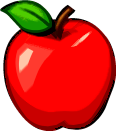 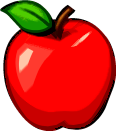 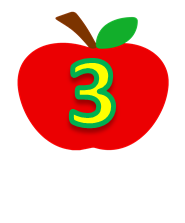 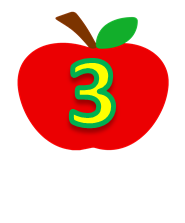 Click on the number
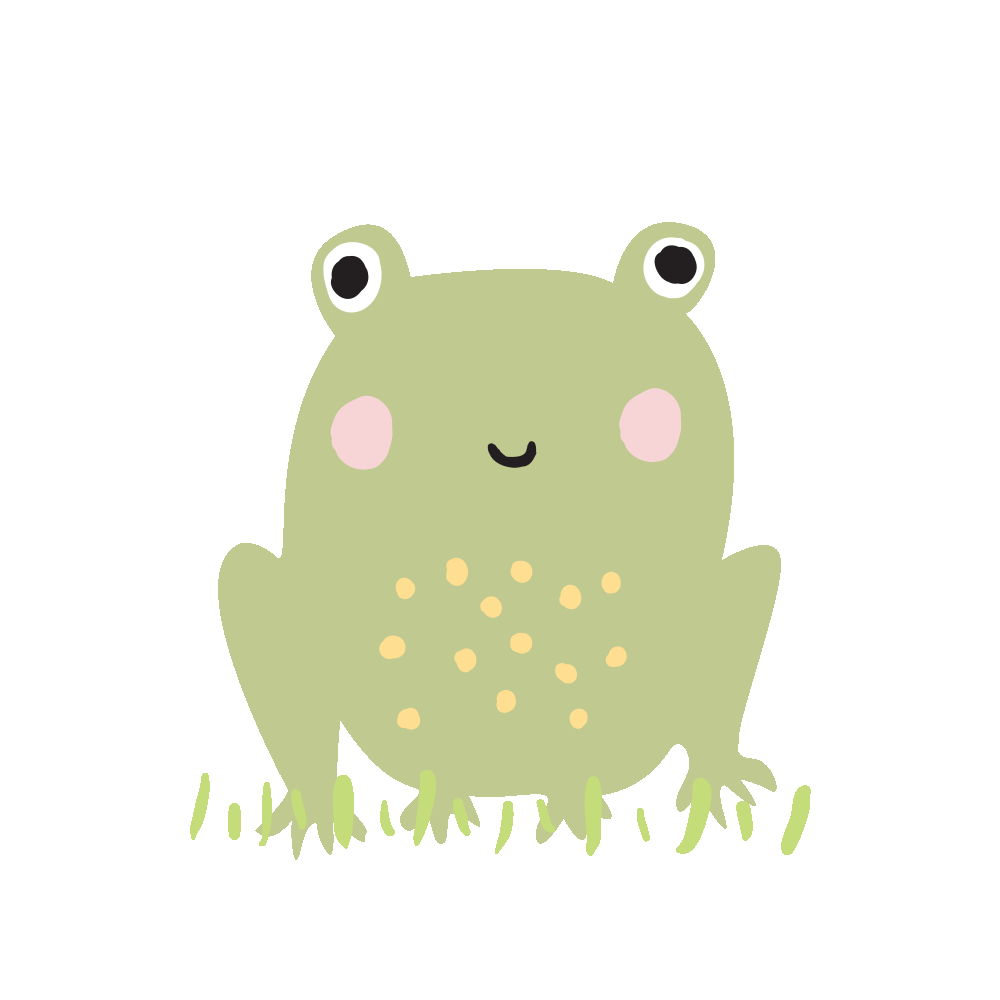 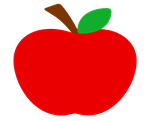 Can you play 
badminton?
Click this apple to turn back.
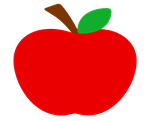 Can you play 
tennis?
Click this apple to turn back.
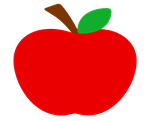 Can you play 
volleyball?
Click this apple to continue.
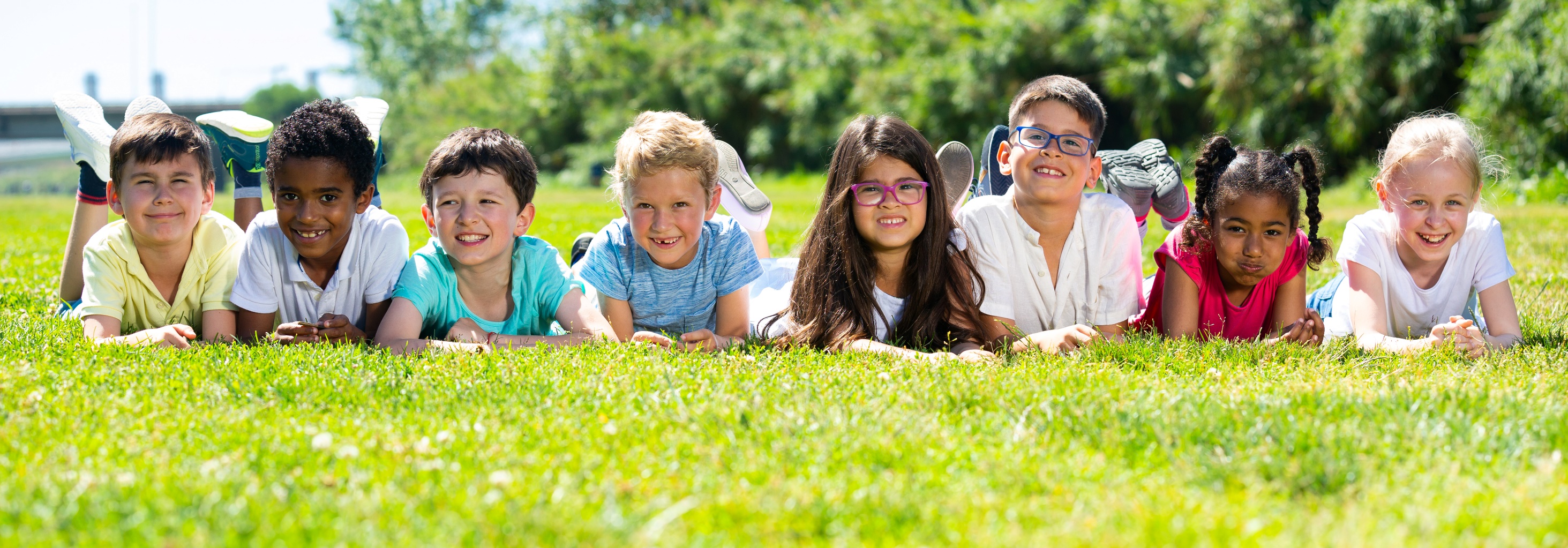 Have a nice day!